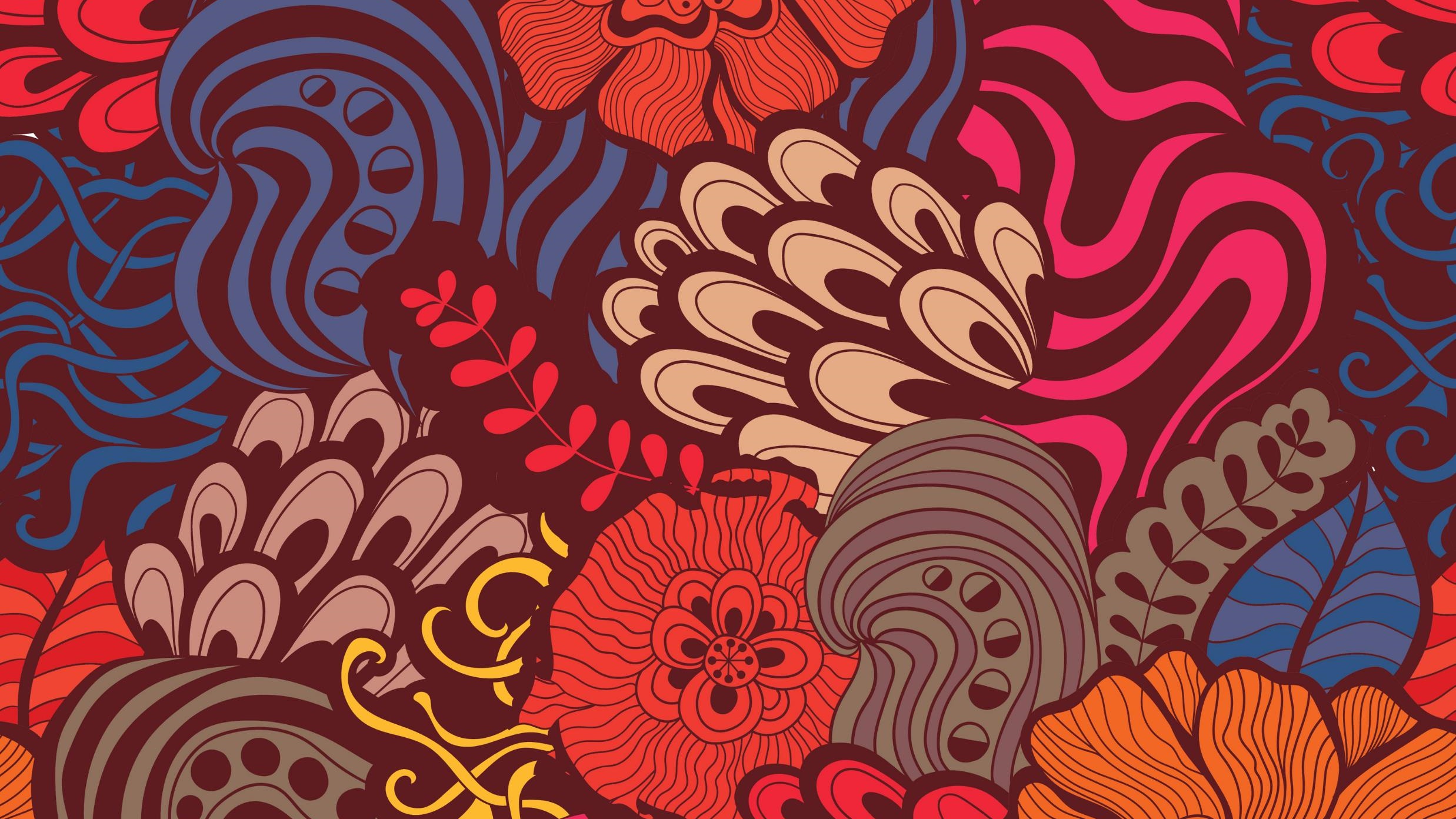 Presentation to the communications committee
CHOSE ANDREW KENILWORTH CHOEU
1
You are Required to make a 10 Minutes’ Presentation to the Panel
Provide a Brief Analysis of where South Africa is in Relation to:
 Converged Regulation versus Single-Sector Regulation;
 The Dimensions of Regulatory Effectiveness;
 Regulatory institutional Structures; and
 Self-regulation versus Core-regulation.
2
3
DEFINITION OF TERMS
Converged Regulation

Convergence refers to the narrowing of the telecoms, broadcasting, ICT and new media sectors.

With converged regulation, a single authority regulates the multiple sectors
Single-Sector Regulation

Single sector refers to separate telecoms, broadcasting, ICT and new media sectors

With single sector regulation, separate authorities regulates each of the individual sectors
4
Converged Regulation versus Single-Sector Regulation
Reform in South Africa:
Single sector regulation in the form of IBA, Act 1993 (broadcasting) and SATRA, Act 1996 (telecoms)
Convergence regulation with ICASA Act, 2000 (broadcasting + telecoms)
Further convergence with ICASA Act, 2006 (broadcasting + telecoms + postal)
Challenges with regards to converged regulation:
Balancing the regulation of telecoms, broadcasting, ICT and postal services
Dealing appropriately with the unique challenges of each sector
Building the requisite regulatory skills for each of the sectors
5
The Dimensions of Regulatory Effectiveness
Regulatory effectiveness refers to the degree to which regulatory objectives are achieved.
The local and internal reputation of the regulator.
To measure regulatory progress in a meaningful and credible way, governments will need indicators to measure relevant outcomes of concern. 
For purposes of this discussion, three dimensions will be considered
6
Useful Indicators for Consideration
Indicators can be grouped into three main types: 
(i) Impact: changes in the problem or other outcomes of concern; 
(ii) Cost-effectiveness: costs for a given level of impact; and 
(iii) Net Benefits: all beneficial impacts minus all costly impacts. 
Generally speaking, a net benefits measure will make the best indicator as it seeks to capture and incorporate into one unit all the impacts of a regulation or regulatory policy, both positive and negative. However, if the benefits of a regulation or regulatory policy cannot be placed into monetary terms to facilitate a calculation of net benefits, the evaluator can rely next on cost-effectiveness, which measures the cost per non-monetary unit of benefit. Should cost effectiveness not be feasible, an evaluation can simply focus on discrete impacts, such as health, environmental quality, or security, image and reputation:
By Cary Coglianese - Measuring Regulatory Performance
7
8
Regulatory Institutional Structures
The ubiquity of telecoms networks and services has resulted in a proliferation of regulatory institutional structures.
Examples of regulatory institutional structures affecting ICASA in SA includes:
Competition Commission, 
National Consumer Commission
Information Regulator
National Electricity Regulatory Authority
Brief Analysis
Challenges of duplication of roles and concurrent processes
Recent example of both the Competition Commission and ICASA undertaking inquiries into data pricing 
Multiple regulatory institutional structures requires extraordinary co-ordination and information sharing capability
9
DEFINITIONS OF TERMS
Self-regulation
Self-regulation is the process whereby organizations are asked, or they volunteers, to monitor their own adherence to legal, regulatory, ethical, or safety standards rather than have an outside, independent agency such as a governmental entity monitor and enforce those standards. Self-regulation may ease compliance and ownership of standards, but it can also give rise to conflicts of interest.
Core Regulation
Core regulation is the process whereby the regulator uses conventional regulatory tools to address market failure. Government regulation of firms uses the ‘coercive power’ of the state to issue licenses, alter firms' pricing, entry, production, investment, and product choice decisions.
10
Self-regulation versus Core-regulation
With self-regulation, the industry uses codes of conduct, voluntary standards, and guidelines to address market failure.
Examples of self-regulation includes; data privacy code of practice, journalistic code of practice, on-line content controls, etc.
With core regulation, the regulator uses conventional regulatory tools to address market failure.  
Examples of core regulation includes; price regulation, licensing awards, universal services & access regulation, interconnection regulation, etc.,
Brief Analysis
South Africa has adopted a mixture of self regulation and core regulation. 
An important question for South Africa is how should ICASA relate to self-regulation. 
(For example should ICASA recognize self-regulation codes, if so how?)
The debate between self-regulation versus core regulation is becoming increasing important with the advent of 4IR (Artificial Intelligence, Big Data and IoT).
Legal and Regulatory certainty is a prerequisite for a vibrant, innovative and economically strong South African ICT industry. 
In summary - Not all forms of regulation must be mandated or imposed by government. Many professions adopt self-regulation, i.e., develop and self-enforce rules commonly arrived at for the mutual benefit of members. Self-regulation may be adopted in order to maintain professional reputation, education and ethical standards.
11
Where South Africa is in Relation to Convergence
South Africa has a relatively well-developed information technology, telecommunications, broadcasting and postal services industries. South Africa has been a “quick” adopter of convergence. However, there is a severe backlog in the level of penetration of technology and take-up of new service offerings is low as most of the South African population still has very narrow access. South Africa’s take up of convergence will, like that of other countries, depend on and differ according to the needs of the Market; Legislation, Regulatory Environment, Economic Development, Level of Investment locally, Governance Models, Level Skills Development and Social Policy. The convergence of technologies and services, as well as that of entities that provide such services will create various challenges to current legislation and policy framework.
12
WHITE PAPER DEFINITION CONVERGENCE
A Process by which Electronic Communications, Consumer Electronics, Information Technology and the Media, Sectors that originally Operated Largely Independent of one another, are Growing Together. The Process has Two Sides to It; where the Technical Side Refers to the Ability of any Infrastructure to Transport any Type of Data, while the Functional Side Means that Users Seamlessly Integrate the Functions of Computation, Entertainment, and Voice in a Unique Device Able to Execute a Multiplicity of Tasks.
13
WHITE PAPER AND CONVERGENCE
According to the White Paper: 
The government notes that the communications sector is underpinned by Convergence Of Networks and services that impact on how people and digital equipment communicate, interact and work together.
Convergence underpins the overall government policy approach to Information and Communications Technologies (ICTs). This government policy position seeks to support and promote the emergence of networks and services that take full advantage of the Internet Protocol (IP) based Networks to deliver a range of diverse and innovative digital services.
Convergence and technological neutrality will ensure consistent regulation of all networks (including IP based networks), irrespective of the type of service/s they carry or whether they are owned and operated by telecommunications or broadcasting services. Convergence requires an increasingly integrated approach in areas like network regulation and spectrum licensing to achieve the objectives of fair competition.
Convergence has meant that these technologies do not operate in isolation from each other. They are increasingly accessed using the same devices. A mobile phone, for example, can be used to access the Internet, read email, make calls and listen to music or the radio. Calls can be made over the mobile network or via over-the-top Internet based services (e.g. video-on-demand, Skype and WhatsApp). Correspondence can be sent via the post or email and documents can be signed physically or electronically.
The distinction between broadcasting and telecommunications spectrum is becoming increasingly blurred because of Convergence.
The issue of defining the ICT sector is further complicated by technological Convergence, which blurs the lines between telecommunications, broadcasting, information technology, and of late, postal services.
14
WHITE PAPER AND CONVERGENCE
Digitisation, Convergence and changing technologies inevitably affect the market structure and therefore the framework to facilitate fair competition. For example, in the past most users bought different services (e.g. telephony and Internet access) separately from different providers. With Convergence, it is possible to offer such services over the same platforms and therefore for providers to bundle data and call services together. 
One of the core challenges of the existing universal service and access framework is that it has not adapted sufficiently to Convergence and technological changes. So while access to voice services has increased through mobile telephony, the framework and definitions for universal service and access have not sufficiently addressed the need to extend definitions to cover access to high quality broadband.
Stakeholders who participated in the process leading up to this White Paper identified a lack of decisive leadership at Government level as one of the fundamental challenges to addressing the digital divide, and warned that Convergence and digitisation in the ICT sector will necessitate increased direction if objectives are to be realised.
The market reviews should consider the current impact of Convergence on traditional markets and likely trends in future to enable a forward-looking approach. The regulator will be required thereafter to regularly review and update these market definitions to assess the impact of Convergence on existing definitions.
Government will review all relevant laws to ensure they do sufficiently deal with new issues arising from convergence and digitisation. This review will also address contradictions and duplication between different laws and policies if any.
Convergence is therefore at the heart of this White Paper.
15
Ofcom – Definition of Convergence
Through a number of technological advances – especially the increase of processing speed, storage capacity, transmission speed, compression techniques and standardisation – the well-organized and segregated situation in the communication sector changed, allowing for a single or similar set of services to be offered over different platforms (e.g. cable, satellite and telecommunication networks) and for the bundling of distinct services on to a single platform (triple and quadruple play). This process of change is usually referred to as ‘Convergence’. It challenged the previous modus vivendi because new forms of competition by unregulated players tended to undercut the implicit subsidies of the old model and to disrupt long-term governance relations: 
Ofcom: the effectiveness of converged regulation: www.rand.org
16
ITU DEFINITION
The International Telecommunications Union (‘ITU’) has provided an almost all encompassing definition that describes Convergence as ‘the technological, market, legal or regulatory capability to integrate across previously separated technologies, markets or politically defined industry structures. Convergence also involves an important international component, as many services and information sources that were traditionally controlled on a domestic level are being provided on a global basis.
17
CONCLUSION
In summary, the word encompasses the Convergence of services, such as telecommunications, computing, publishing and broadcasting; the convergence of technologies, such as wireless and wire line communications conduits, computers, newspapers and other traditional print media; the convergence of entities that supply such services and technologies such as Time Warner and AOL; as well as the various pieces of legislation and potentially the regulatory authorities operating in these sectors.
Convergence: Oupa Suping, Kerron Edmundson and Anton Alberts
18